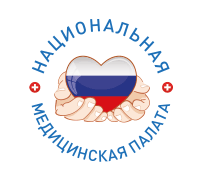 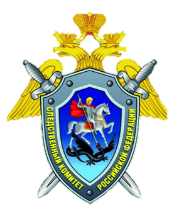 VII Съезд Союза медицинского сообщества «Национальная Медицинская Палата»
Председатель 
Следственного комитета Российской Федерации    А.И. Бастрыкин
1
Вопросы к обсуждению:
На обсуждение участников Съезда медицинских работников, в работе которого принимают участие ведущие медики страны, а также научные работники Всероссийского государственного университета юстиции и сотрудники возглавляемого мной ведомства, вынесены действительно сложные и актуальные вопросы  по развитию здравоохранения, повышению качества и доступности медицинской помощи.  

Эти вопросы поднимались главой государства 20 августа текущего года на совещании по вопросам модернизации первичного звена здравоохранения.

Так, были отмечены, в частности, такие проблемы, как неудовлетворительный уровень и качество работы первичного звена органов здравоохранения, нехватка врачей-специалистов, также говорилось о недостатках предоставляемого спектра медицинских услуг.
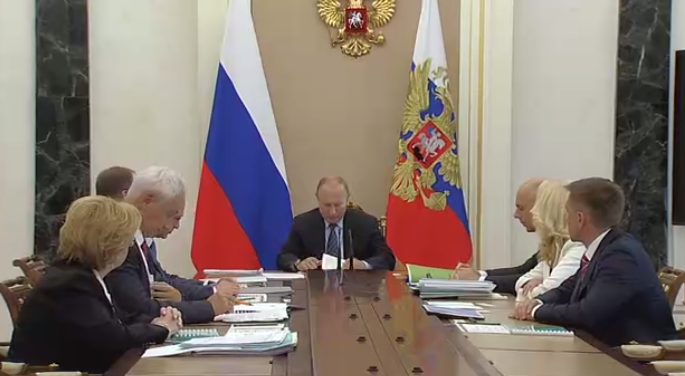 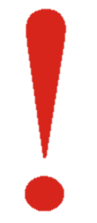 2
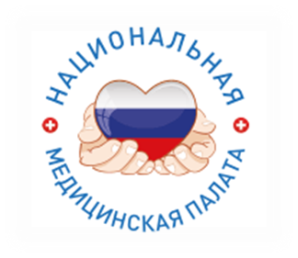 Все эти чрезвычайно важные для каждого жителя вопросы, несомненно, требуют повышенного внимания со стороны профессионального сообщества медицинских работников.
Количество поступающих в СК России обращений пациентов и их родственников, связанных с ненадлежащим качеством оказания медицинских услуг, не снижается
При этом число сообщений о преступлениях, связанных с врачебными ошибками и ненадлежащим оказанием медпомощи, поступивших непосредственно от контролирующих органов здравоохранения 
по итогам 2018 года возросло на треть (с 315 до 426). 

В первом полугодии 2019 года поступило уже 187 таких сообщений (из органов здравоохранения).
3
Данные по потерпевшим за 2018 г. и 6 месяцев 2019 г.
4
Данные по процессуальным решениям
При отмеченном росте сообщений о ненадлежащим оказании медпомощи следователи СК России в целом обеспечивают взвешенный подход к оценке достаточности оснований для возбуждения уголовных дел
При этом уголовное преследование преимущественно ведется 
без применения мер пресечения, связанных с лишением свободы.
5
Для чего возбуждаются уголовные дела?
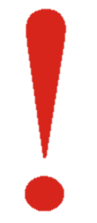 Уголовные дела возбуждаются лишь для того, чтобы установить причинно-следственную связь между организацией лечебного процесса (действиями врачей) и наступившими неблагоприятными последствиями для пациента.
Это необходимо с учетом того, что в большинстве случаев медицинская помощь оказывается пациентам в разных формах, видах и условиях, в разных медицинских организациях (отделениях одной организации) несколькими медицинскими работниками и включает несколько последовательных этапов ее оказания.
Причинно-следственную связь в рамках проведения доследственной проверки (30 дней) установить практически невозможно.  
 
Мы не перекладываем всю ответственность на рядовых врачей, но, к сожалению, имеется немало фактов, когда врачи допускают ошибки.
6
Профилактика
Основная задача следственных органов состоит не только в установлении причинно-следственной связи между организацией лечебного процесса (действиями врачей) и наступившими неблагоприятными последствиями для пациентов, но и в  информировании органов здравоохранения о причинах и условиях совершения врачебных ошибок с целью принятия соответствующих мер и недопущения таких случаев впредь.
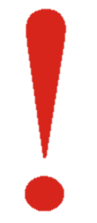 948
158
791
227
7
Личные приёмы
Много жалоб от пациентов и их родственников поступает на личных приемах.
Зачастую по этим делам проведены уже несколько экспертиз, которые не дают однозначного ответа на вопрос наличия причинно-следственной связи между действиями врачей и наступившими последствиями. Но мы не можем отмахнуться от людей, мы должны дойти до конца, установить истину.
Калужская область: 10 лет назад мужчине был причинен вред, как считают его родственники, в результате которого он стал инвалидом.
8
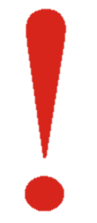 Все эти и др. подобные дела взяты на контроль и переданы в специализированный отдел Главного следственного управления для дальнейшего расследования
Задачи следствия
Каждое уголовное дело о врачебных недоработках – это способ установить объективную истину, в связи с чем по результатам  расследования уголовных дел значительное их число прекращается при отсутствии признаков преступления.
Полное, всестороннее и объективное расследование общественно-опасных деяний, совершенных медицинскими работниками, требует исключительно правильной уголовно-правовой оценки содеянного. В этом направлении необходимо улучшить наше взаимодействие по вопросам использования всех имеющихся возможностей судебно-медицинской экспертизы. 
 
В противном случае, как показывает следственная практика, эксперты, проводившие исследование, не имея исчерпывающего перечня интересующих следователя и потерпевшего вопросов, не могут исследовать все обстоятельства, имеющие доказательственное значение, а у следователя в связи с заявлениями потерпевших нередко возникает необходимость в проведении дополнительных, повторных и комиссионных экспертиз, выводы которых должны быть положены в основу обвинения (и судебного решения). А это значительно затягивает сроки следствия, и нередко производство по уголовным делам прекращается за истечением сроков давности.
9
Меры по улучшению качества расследования и сокращению сроков
Чтобы исключить проведение повторных и дополнительных экспертиз и в целях наиболее полного и всестороннего проведения таких исследований 17.05.2019 издано Указание «О дополнительных мерах по усилению контроля за назначением судебных экспертиз по уголовным делам о преступлениях, связанных с ненадлежащим оказанием медицинской помощи (медицинской услуги)».
10
Меры по улучшению качества расследования и сокращению сроков
В свою очередь следователи СК России ориентированы на то, чтобы незамедлительно рассматривать и удовлетворять ходатайства экспертов о предоставлении недостающих материалов и объектов исследования 
(в срок не позднее 14 дней).
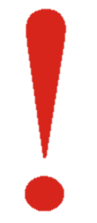 11
Выявленные в ходе следствия проблемы
членам «Национальной Медицинской Палаты» следует обращать самое пристальное внимание на такие вопиющие факты, как фальсификация медицинской документации
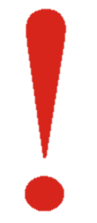 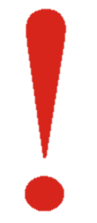 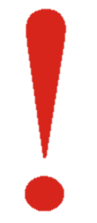 Примеры таких фактов:
при расследовании причины смерти несовершеннолетнего Байдина И.И. в детской клинической больнице г. Белгорода в 2014 году установлено, что медсестра Руссу О.А. по указанию врача-аннестезиолога-реаниматолога Шевченко Ф.А. после смерти пациента умышленно внесла в «График течения операции» неверные сведения о применении анестетика. 
в Республике Башкортостан в период с сентября 2017 г. по январь 2018 г. врач поликлиники №44 г. Уфы внес недостоверные сведения в медкарты 5 посетителей о якобы проведенных обследованиях, осуществляемых в рамках диспансеризации.
Нередко подобные случаи сопровождаются коррупционными действиями.
Так, в Забайкальском крае врач-хирург Петровск-Забайкальской больницы Машуков допустил ошибку при проведении операции по прерыванию беременности, а затем игнорировал жалобы пациентки на ухудшение самочувствия. На следующий день на спине у девушки появились гематомы, пациентка несколько раз жаловалась Машукову на плохое самочувствие, отмечался неудовлетворительный анализ крови. Несмотря на допущенные нарушения Машуков не принял мер по проведению необходимой диагностики и выписал пациентку из больницы. Кроме того, он ввел в заблуждение родственников девушки о платной операции и обманом завладел их деньгами на сумму 8 тысяч рублей.  Через несколько дней после выписки из больницы девушка скончалась. 
В ходе расследования уголовного дела следователи проведением комплексной судмедэкспертизы доказана прямая причинно-следственная связь между ошибками доктора и наступившими последствиями. Приговором суда Машукову назначено наказание в виде 2,5 лет лишения свободы условно.
12
Работа комиссий по изучению летальных исходов
Как показывает следственная практика, недостаточно выявляются просчёты врачей в ходе оценки качества медицинской помощи Комиссиями по изучению летальных исходов (коллегиального органа контроля качества медицинской помощи), а также Лечебно-контрольными комиссиями для контроля за качеством лечебно-диагностического процесса врачебной деятельности.
Об этом свидетельствует всё возрастающее число поступающих в СК России сообщений о ненадлежащем качестве оказания медицинской помощи
13
Информацияпо уголовным делам о преступлениях, связанных с врачебными ошибками и ненадлежащим оказанием медицинской помощи, за 2017 - 1 полугодие 2019 гг.
2017 год – из 1791 возбужденного уголовного дела, из которых окончено 1098, из них  направлено в суд с обвинительным заключением 175 уголовных дел в отношении 199 обвиняемых. Судом оправдано 8 медицинских работников.


2018 год – из 2229 возбужденных уголовных дел, из которых окончено 1837, из них направлено в суд с обвинительным заключением 265 уголовных дел в отношении 305 обвиняемых. Судом оправдано 21 медицинский работник.


1 полугодие 2019 года – из 1227 возбужденных уголовных дел, из которых окончено 948, из них  направлено в суд с обвинительным заключением 158 уголовных дел в отношении 187 обвиняемых. Судом оправдано 12 медицинских работников.
14
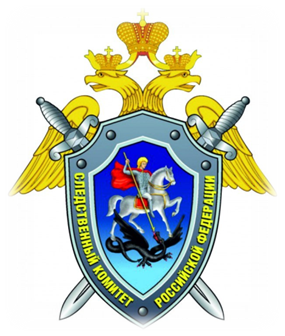 БЛАГОДАРЮ ЗА ВНИМАНИЕ!
15